Fort Vest Generalforsamling 2021
Dagsorden for generalforsamling i Fort Vest Fondet
Tirsdag d. 9. marts   kl. 20.00 
Mødet afholdes online – link tilsendes efter tilmelding

Formanden byder velkommen 

Valg af dirigent og referent 

Beretning fra formanden. 

Fremlæggelse af regnskab for det foregående år til godkendelse. Revideret regnskab for 2020 udsendes senest 14 dage før mødet. 

Behandling af eventuelle indkomne forslag 

Vedtagelse af budget for indeværende år. 

Valg til bestyrelsen 
  Formand: Tom Helmer Hansen (ønsker genvalg)
  Kasserer: Gunver Sommer (ønsker genvalg)
  Bestyrelsesmedlem: Line Hansen (ønsker genvalg)
  Bestyrelsesmedlem: Mirja Døssing Overheu (ønsker genvalg)
  Bestyrelsesmedlem: Maiken Saadi (ønsker ikke genvalg)

Valg af revisor og revisorsuppleant 

Evt. 
 

Forslag, som ønskes behandlet på generalforsamlingen, skal du senest d. 22. februar sende til formand Tom Helmer Hansen  thelmer@me.com
Fort Vest Fondet
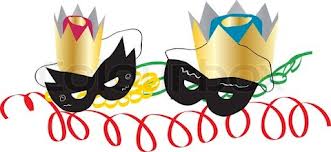